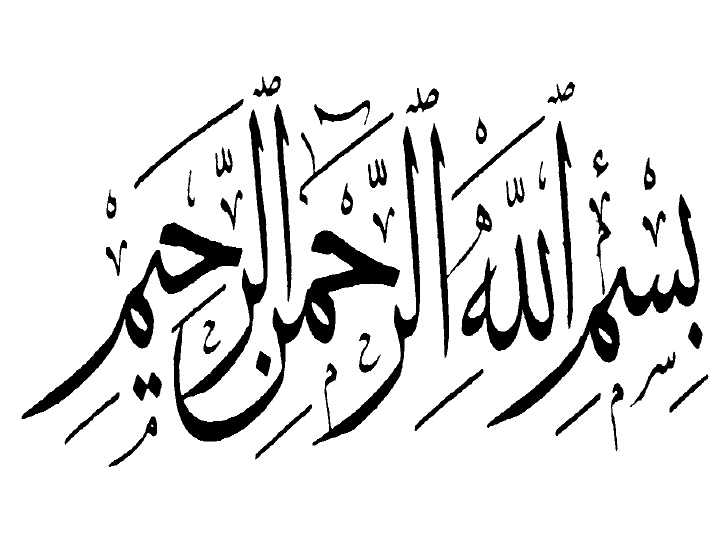 Bridge Design Pattern
Pattern Name:
Bridge Design Pattern
 Intent:
Decouple an abstraction from its implementation so that the two can vary independently.
Example
For example, let’s say you are creating various GUI shapes with different colors. One solution could be:



                               
                                     Without Bridge pattern

But above solution has a problem. If you want to change Rectangle class, then you may end up chaging BlueRectangle and RedRectangle  as well. And even if change is color specific then you may need to change circle classes as well.
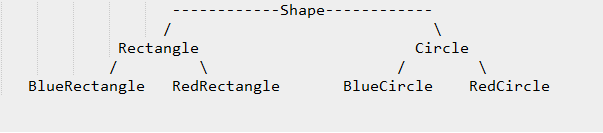 You can solve above problem by decoupling the Shape and 
Color interfaces in below manner:




                                     With Bridge Pattern

Now when you change any Shape, color would be unchanged. Similarily, vice-versa.
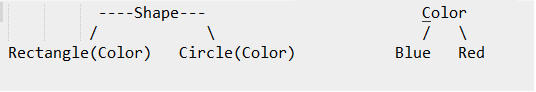 Problem
"Hardening of the software arteries" has occurred by using subclassing of an abstract base class to provide alternative implementations. This locks in compile-time binding between interface and implementation. The abstraction and implementation cannot be independently extended or composed.
Bridge design pattern is most applicable in applications where you need to provide platform independence.
Structure
Advantages
Bridge pattern decouple an abstraction from its implementation so that the two can vary independently.
Reduction in the number of sub classes – Sometimes, using pure inheritance will increase the number of sub-classes.
Cleaner code and Reduction in executable size
Disadvantages
Increases complexity.
Double indirection – This will have a slight impact on performance. The abstraction needs to pass messages along to the implementator for the operation to get executed.